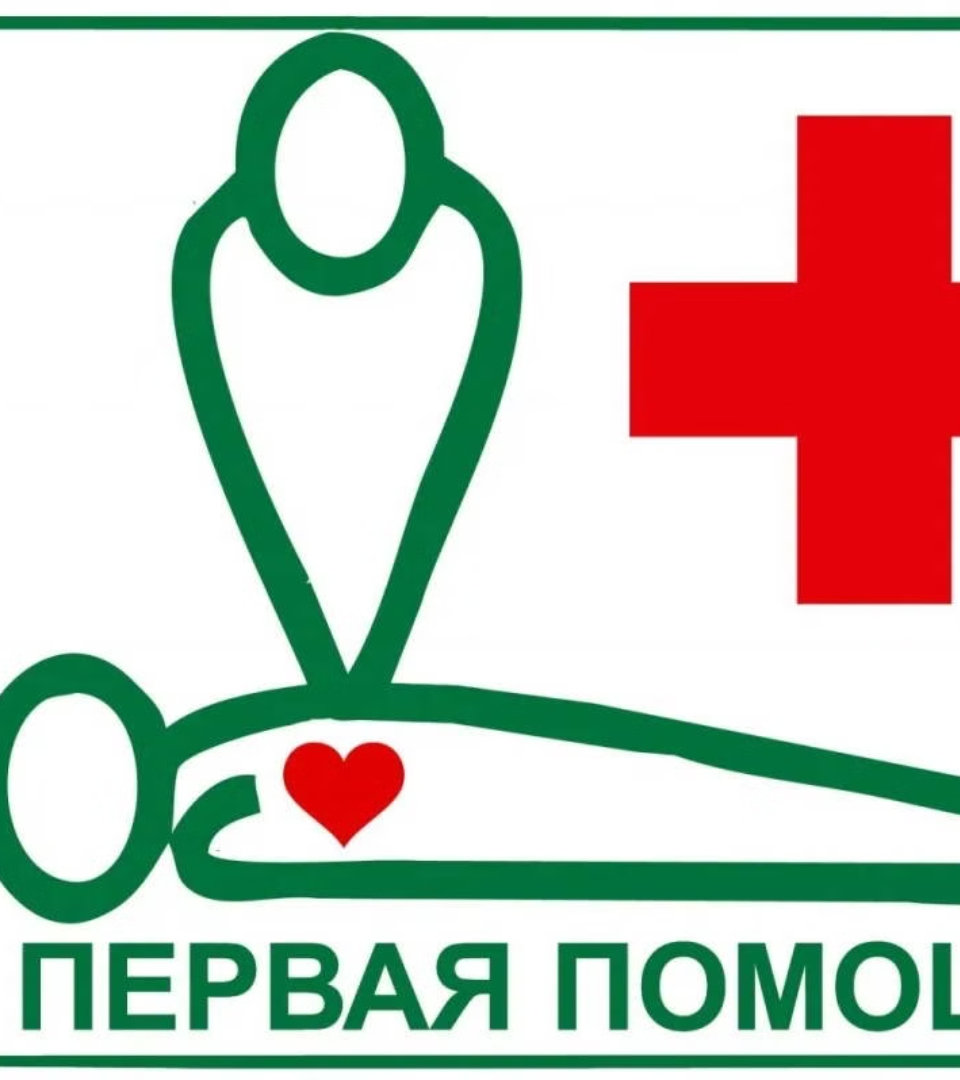 Первая помощь при неотложных состояниях
newUROKI.net
В современном мире, где жизнь полна неожиданностей, умение оказывать первую помощь становится незаменимым навыком. Знание основных принципов первой помощи позволит вам действовать эффективно в экстренных ситуациях, сохранить здоровье и жизнь себе и своим близким. На данном уроке мы рассмотрим основные понятия и принципы первой помощи, а также практические навыки, которые помогут вам справиться с различными неотложными состояниями.
Презентация для урока ОБЗР в 9 классе по теме: «Первая помощь при неотложных состояниях»
«Новые УРОКИ» newUROKI.net
Всё для учителя – всё бесплатно!
newUROKI.net
Понятие первой помощи и обязанность по её оказанию
Определение
Обязанность
Принципы
Первая помощь - это комплекс неотложных мер, которые оказываются пострадавшему до прибытия профессиональной медицинской помощи. Она направлена на сохранение жизни, предотвращение ухудшения состояния и облегчение страданий.
Согласно законодательству, каждый гражданин обязан оказать первую помощь пострадавшему в случае необходимости. Ответственность за не оказание помощи может быть уголовной или административной.
Первая помощь должна оказываться быстро, эффективно и безопасно. Необходимо учитывать состояние пострадавшего, тип травмы или заболевания, а также свои собственные возможности.
newUROKI.net
Универсальный алгоритм оказания первой помощи
Оценка обстановки
1
Оцените обстановку и убедитесь в безопасности для себя и пострадавшего. При необходимости вызовите скорую помощь.
Оценка состояния
2
Оцените состояние пострадавшего: уровень сознания, дыхание, пульс. Проверьте наличие кровотечений.
Первые меры
3
При необходимости примите меры по остановке кровотечения, восстановлению дыхания или сердечной деятельности.
Обеспечение безопасности
4
Обеспечьте пострадавшему безопасность и комфорт, защитите его от холода и переохлаждения.
До прибытия скорой
5
Ожидайте прибытия скорой помощи и передайте информацию о состоянии пострадавшего.
newUROKI.net
Назначение и состав аптечки
Назначение
Состав
Хранение
1
2
3
Аптечка первой помощи предназначена для оказания неотложной помощи в случае травмы или внезапного заболевания.
В аптечке должны быть: бинты, антисептики, обезболивающие, средства для остановки кровотечения, средства для оказания первой помощи при ожогах, переломах, укусах.
Аптечка должна храниться в сухом, защищенном от света и тепла месте. Необходимо регулярно проверять срок годности лекарственных средств.
Применение
4
Использовать средства из аптечки следует только по назначению и в соответствии с инструкцией.
newUROKI.net
Порядок действий при оказании первой помощи в различных ситуациях
Ситуация
Действия
Кровотечение
Остановка кровотечения, наложение повязки, вызов скорой помощи.
Перелом
Иммобилизация конечности, вызов скорой помощи.
Ожог
Охлаждение обожженной поверхности, наложение стерильной повязки, вызов скорой помощи.
Удушье
Освобождение дыхательных путей, искусственное дыхание, вызов скорой помощи.
Сердечный приступ
Непрямой массаж сердца, искусственное дыхание, вызов скорой помощи.
Удар электрическим током
Освобождение пострадавшего от источника тока, искусственное дыхание, вызов скорой помощи.
newUROKI.net
Приёмы психологической поддержки пострадавшего
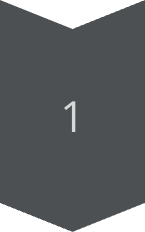 Успокойте
Успокойте пострадавшего, дайте понять, что вы рядом и готовы помочь. Говорите спокойным и уверенным голосом.
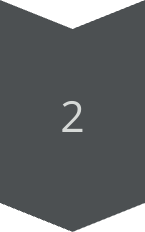 Поддержите
Поддержите пострадавшего, выразите сочувствие и проявите заботу. Покажите, что вы верите в его силы и способность справиться с ситуацией.
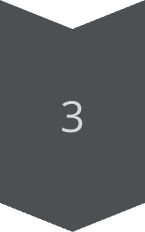 Убедите
Убедите пострадавшего, что ему окажут необходимую медицинскую помощь. Обеспечьте его безопасность и комфорт.
newUROKI.net
Решение ситуационных задач на тему первой помощи
Задача 1
Задача 2
Задача 3
Представьте, что вы находитесь в парке и видите, как человек упал и потерял сознание. Что вы будете делать?
Представьте, что вы едете в машине, и ваш пассажир получил травму. Что вы будете делать?
Представьте, что вы видите, как человек задыхается. Что вы будете делать?